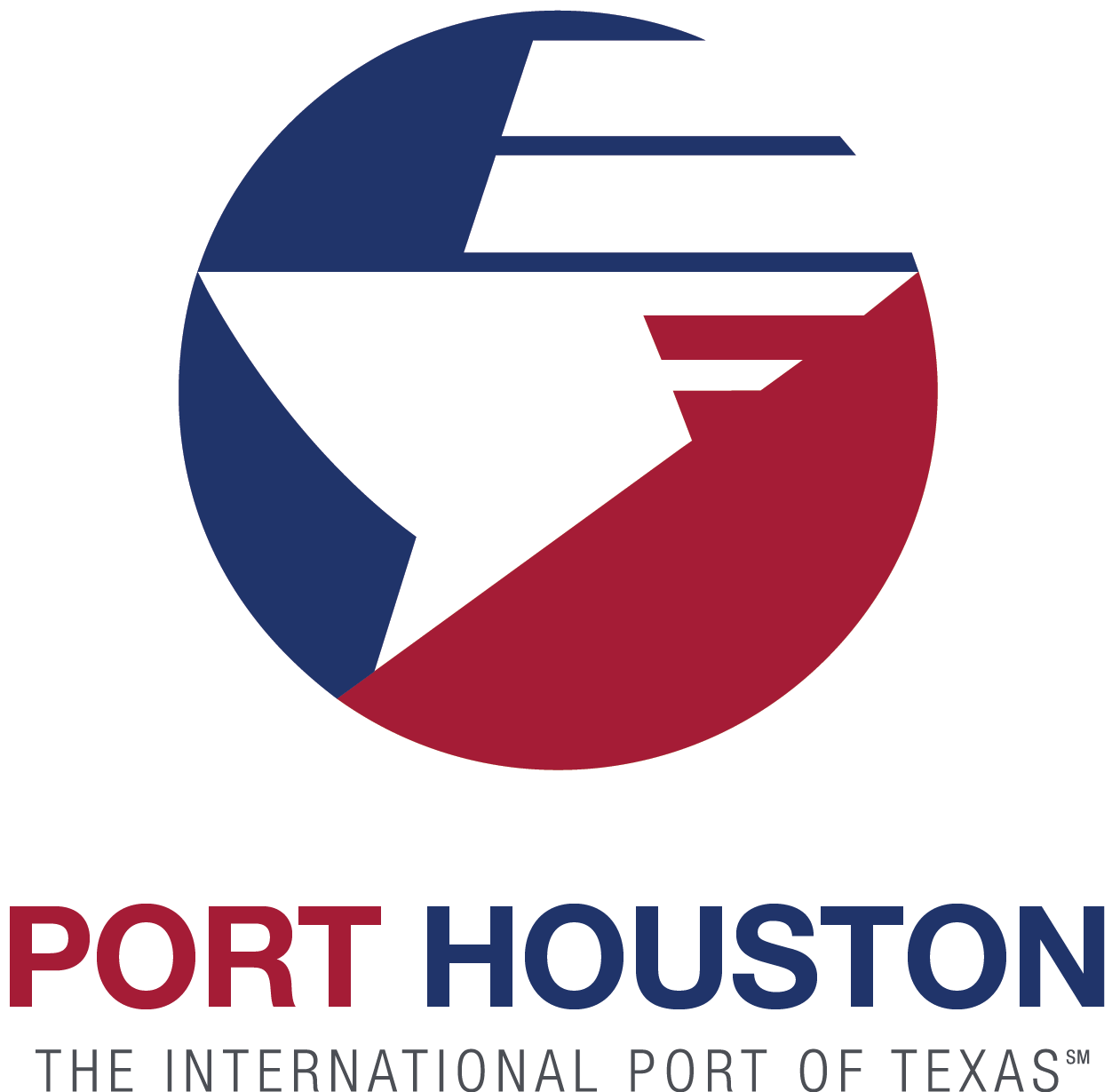 CSP-562 DEMOLITION OF WHARF CRANE NOS. 6 & 13 AND RELOCATION OF WHARF CRANE NOS.5, 7, & 8 AT BARBOURS CUT TERMINAL 
Alvin Jackson, P.E.  |  Project Manager   |  Project & Construction Management (PCM)
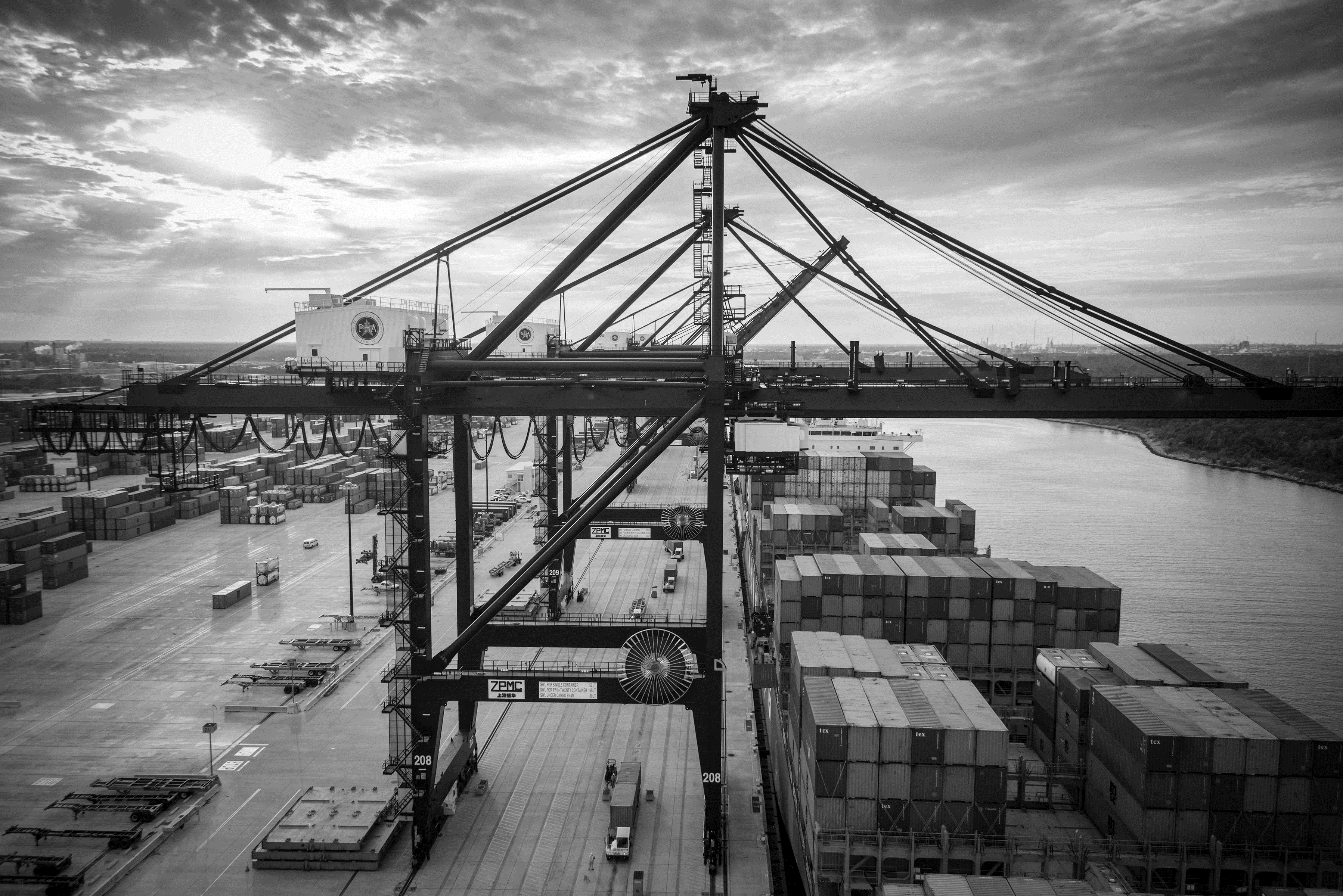 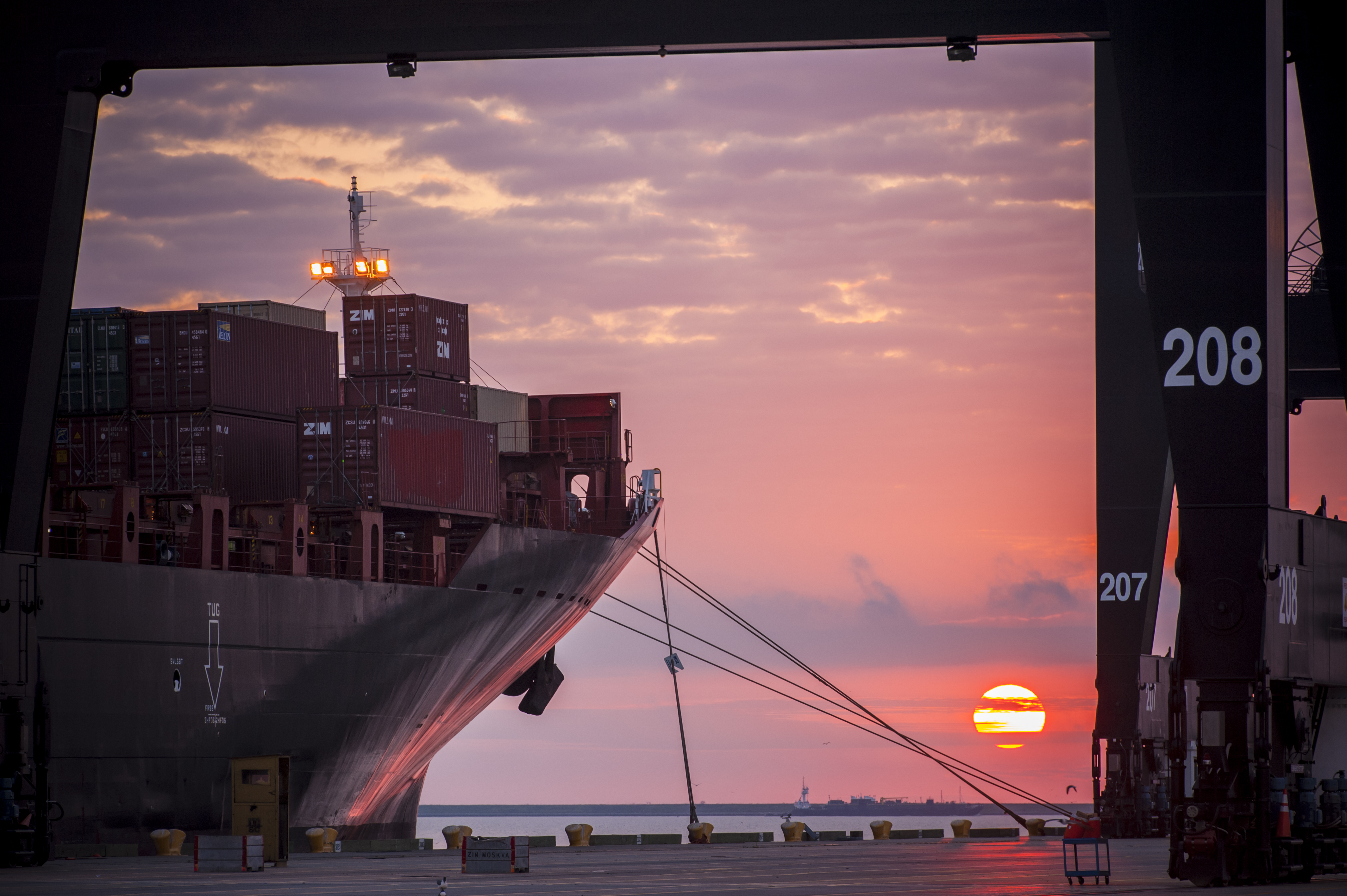 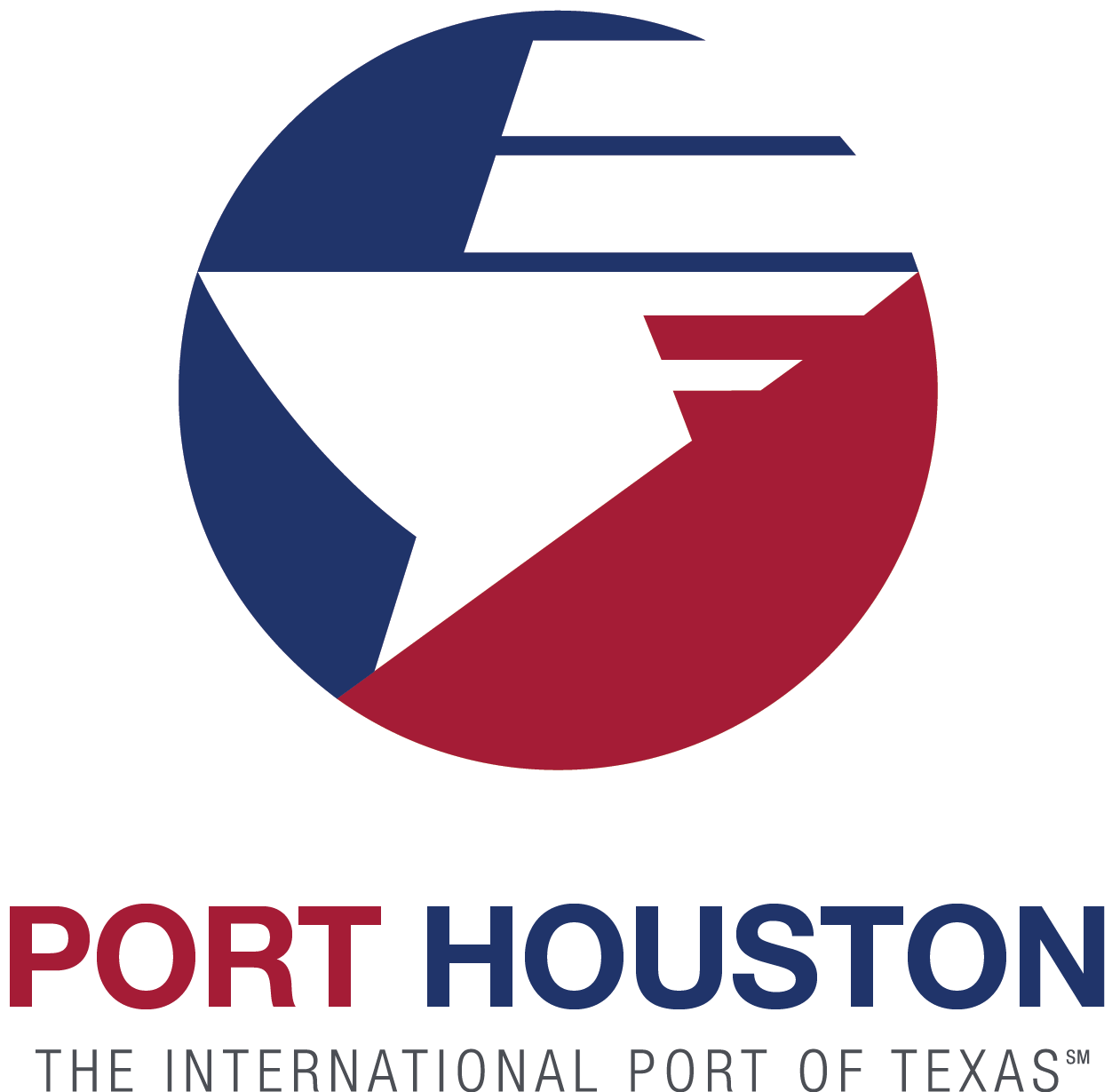 Port Commission
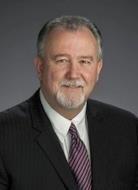 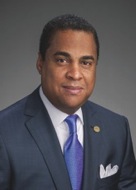 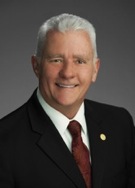 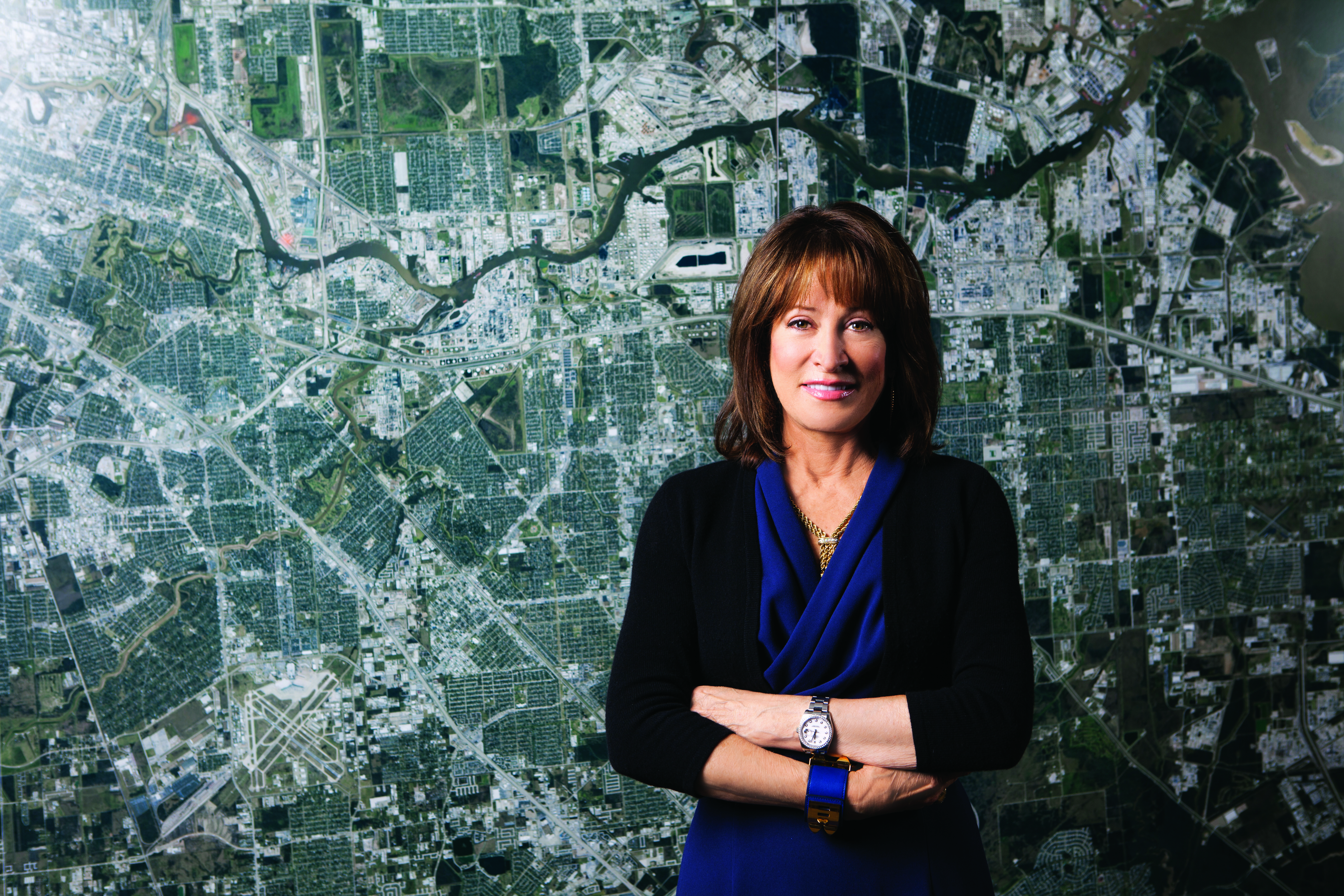 Stephen H. DonCarlos
Theldon R. Branch, III
Dean E. Corgey
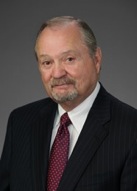 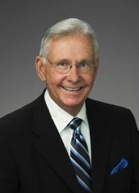 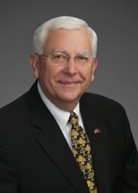 Janiece M. Longoria
Chairman
John D. Kennedy
Roy D. Mease
Clyde Fitzgerald
WELCOME MESSAGE  |  2
Demolition of Wharf Crane Nos. 6 & 13 and Relocation of Wharf Crane Nos. 5, 7, & 8 at Barbours Cut Terminal
AGENDA
Introductions
Harris County
Small Business
Procurement Services
Selection Criteria
[Site] Parameters
Questions
All attendees must sign-in and indicate attendance for site visit and TWIC cardholders
Demolition of Wharf Crane Nos. 6 & 13 and Relocation of Wharf Crane Nos. 5, 7, & 8 at Barbours Cut Terminal
PHA Personnel:
Roger H. Hoh, P.E. – Director, PCM
Alvin Jackson, P.E. – Project Manager
Don Smith – Construction Manager
Pedro Gonzales – Small Business Development
Yvette Camel-Smith – Director of Procurement 
Harris County:
Robert Rocha – Wage Rate Monitor
Demolition of Wharf Crane Nos. 6 & 13 and Relocation of Wharf Crane Nos. 5, 7, & 8 at Barbours Cut Terminal
Harris County Wage Rate Compliance & Requirements:

Attendance at pre-bid/proposal meetings and pre-construction meetings
Review and approve weekly certified payroll records
Monitor wage rate compliance
Review claims of non-compliance from the field and recommend appreciate responses as required or permitted under the Wage Scale Act
Demolition of Wharf Crane Nos. 6 & 13 and Relocation of Wharf Crane Nos. 5, 7, & 8 at Barbours Cut Terminal
Small Business Requirement:

This project is exempt from the PHA Small Business
Participation Goal Small Business Participation Goal for this Project = 35% of the Purchase Price
Demolition of Wharf Crane Nos. 6 & 13 and Relocation of Wharf Crane Nos. 5, 7, & 8 at Barbours Cut Terminal
Procurement:
Competitive Sealed Bids/Proposals (CSB/CSP) are due on November 29, 2017, no later than  11:00 A.M.
One original and six copies, packaged in one sealed envelope
All bids/proposals will be opened and read publicly in the PHA first floor conference room by Procurement Services on Wednesday, November 29, 2017 at 11:30 A.M.
Demolition of Wharf Crane Nos. 6 & 13 and Relocation of Wharf Crane Nos. 5, 7, & 8 at Barbours Cut Terminal
Selection Criteria
The Port Commission will award the contract to the responsible bidder/proposer submitting the lowest and best bid/proposal.
Responsible:
Meet the applicable Small Business Participation requirements, if any;
Have the ability to comply with the required delivery or performance schedule, taking into consideration other business commitments;
Have a satisfactory record of performance and integrity;
Have satisfactory safety and environmental record;
Have satisfactory references; and
Have the necessary facilities, equipment, materials, personnel, organization, experience, authorizations, technical skills, and financial resources to fulfill the terms of the contract for the project
Annual Wharf Crane & RTG Crane Painting at Bayport & Barbours Cut Container Terminals - 2018
Demolition of Wharf Crane Nos. 6 & 13 and Relocation of Wharf Crane Nos. 5, 7, & 8 at Barbours Cut Terminal
Demolition of Wharf Crane Nos. 6 & 13 and Relocation of Wharf Crane Nos. 5, 7, & 8 at Barbours Cut Terminal
Demolition of Wharf Crane Nos. 6 & 13 and Relocation of Wharf Crane Nos. 5, 7, & 8 at Barbours Cut Terminal
Demolition of Wharf Crane Nos. 6 & 13 and Relocation of Wharf Crane Nos. 5, 7, & 8 at Barbours Cut Terminal
Demolition of Wharf Crane Nos. 6 & 13 and Relocation of Wharf Crane Nos. 5, 7, & 8 at Barbours Cut Terminal
General Scope of Services: This Project will consist of demoing wharf cranes 6 and 13. The large structural sections of the cranes will be removed first, then cutting them up as required, transporting the pieces and components off-site for salvage or disposal. In addition, we will relocate existing wharf cranes 5, 7, and 8.

Respondents are to rely on their own estimates and material take-off for project bidding/proposing.
Demolition of Wharf Crane Nos. 6 & 13 and Relocation of Wharf Crane Nos. 5, 7, & 8 at Barbours Cut Terminal
Safety vests, hard hat, safety glasses

No open-toed shoes

Personal flotation devices if within 20’ of face of wharf

Comply with your company’s safety policy
No photographs – leave cell phones in your pockets or purses

Stay with group

PHA certified TWIC escorts must accompany individuals without a TWIC card
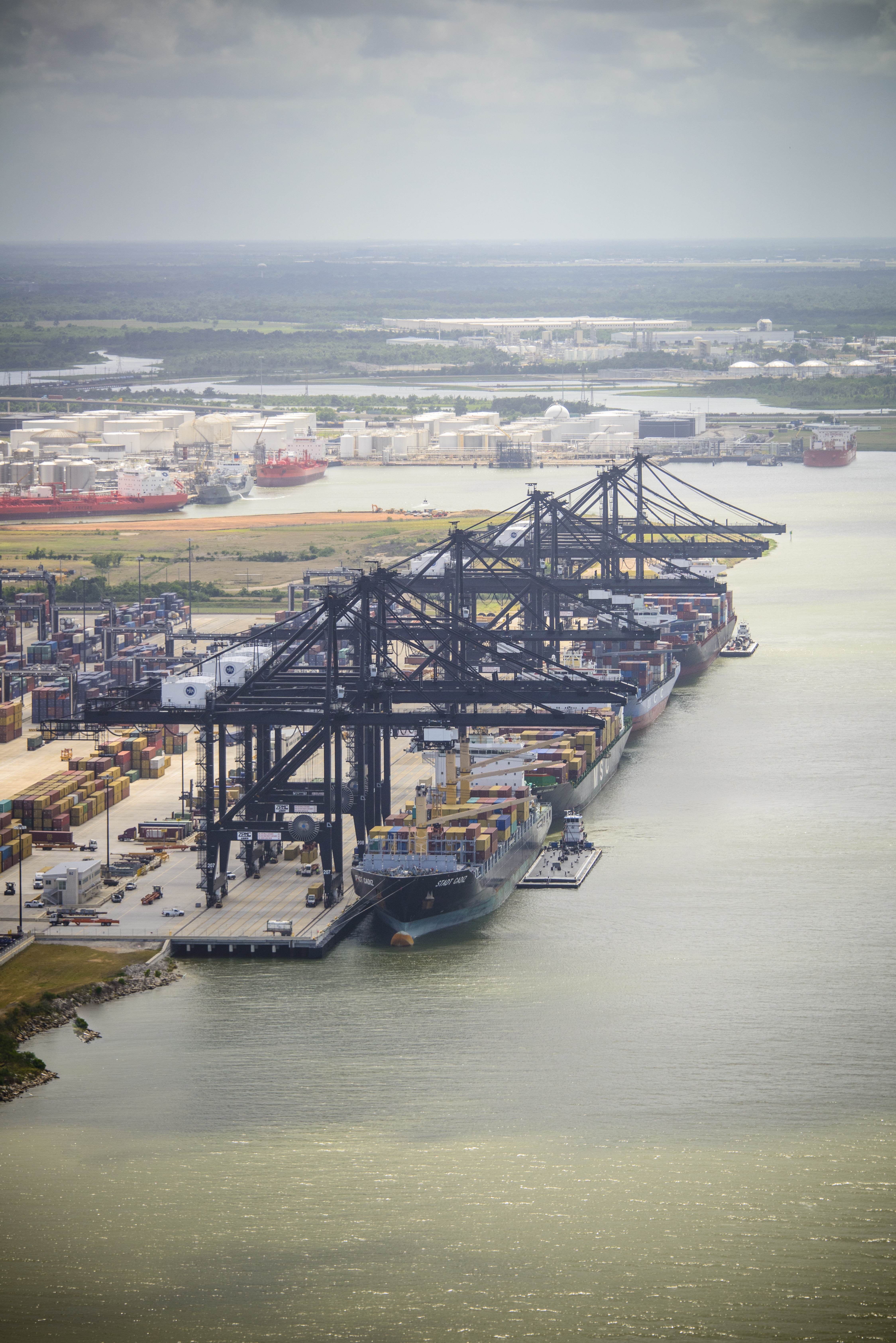 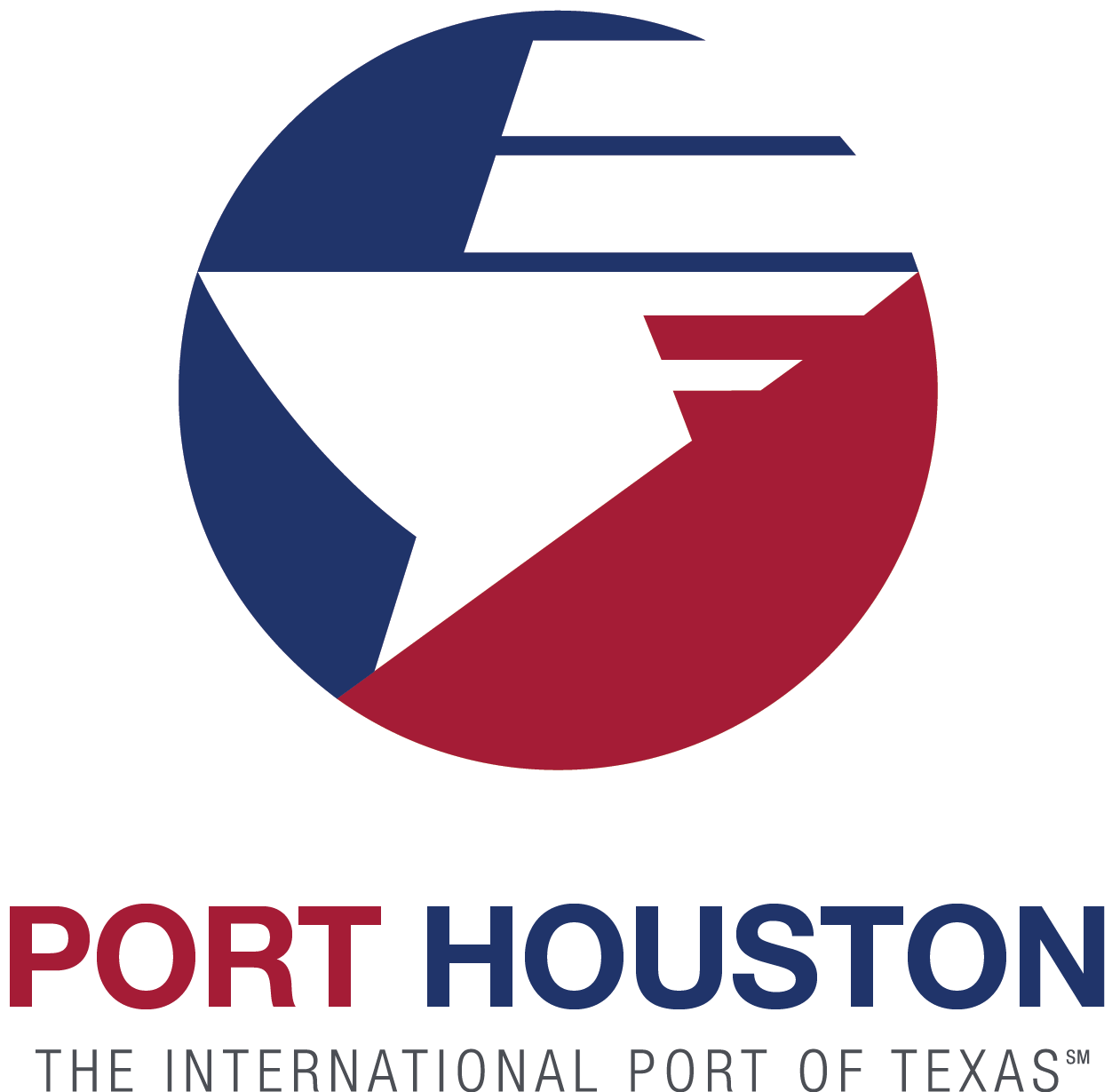 THANK YOU
Name
Alvin Jackson, P.E.
Port Houston

Questions?
713.670.2400
ajackson@poha.com

www.PortHouston.com
111 East Loop North
Houston, TX 77029
WELCOME MESSAGE  |  4